A Hybrid Method for Robust Car Plate Character Recognition
Introdução
Algoritmos de reconhecimento de placas são
compostos de três etapas principais:
1) a extração da região da placa;

2) segmentação dos caracteres;

3) o reconhecimento de cada caractere.
Redes Neurais
Inspiradas no modelo biológico do cérebro humano;

Bp (Backpropagation) é um algoritmo para treinamento de Redes Multicamadas. Baseia-se no Aprendizado Supervisionado por Correção de Erros.
Fases no processo de aprendizagem do  Bp
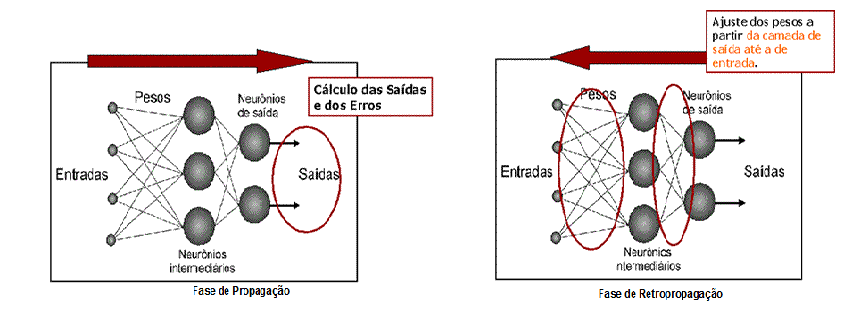 Método híbrido
Combinação de métodos estatísticos e estruturais. 

Distinguir caracteres semelhantes através de características estruturais.
Pré-processamento: correção da inclinação
Passo 1: Descobrir todas as regiões conectadas;


Passo 2: Para cada região conectada, verifique se é uma região"válida": se Tmin< Wi / Hi < Tmax


Passo 3: Para cada região conexa "válida", calcular o centro de gravidade (Gix, Giy);
Correção da inclinação
Passo 4: ajustar os pontos calculados no Passo 3 por Quadrados Mínimos, obtendo a equação da reta, podendo assim calcular o coeficiente angular e enfim encontrar o ângulo de inclinação θ.  A equação de correção da inclinação é definida como:
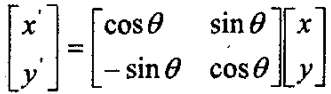 Resultado correção da inclinação
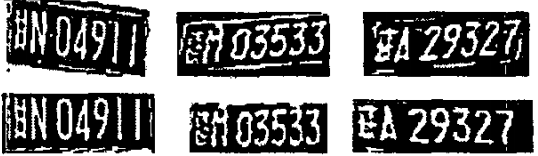 Pré-processamento: normalização do tamanho
A posição de normalização (m, n) em (i, j) é obtido por:
Resultado normalização do tamanho
Reconhecimento de caracteres por métodos estatísticos
Reconhecimento de caracteres “8” e “B” por métodos estruturais
Obter a sequencia de borda esquerda {F (i, ki) I i = 1,2; ..., M} da imagem de entrada F;
Calcular a direção da curva da sequencia de borda esquerda {diri l i = 1, ......, M}.
Calcular o total do conjunto de pontos da curva a partir da direção da sequencia de borda esquerda.
Ajustar a sequencia de borda esquerda usando o Método dos Quadrados Mínimos.
Reconhecimento de caracteres semelhantes por métodos estruturais
As características estruturais extraídas e parâmetros obtidos pelo algoritmo genético(otimização) são introduzidos em um classificador de árvore binária de decisão.
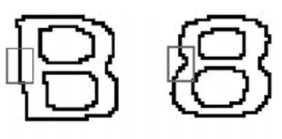 Resultados experimentais
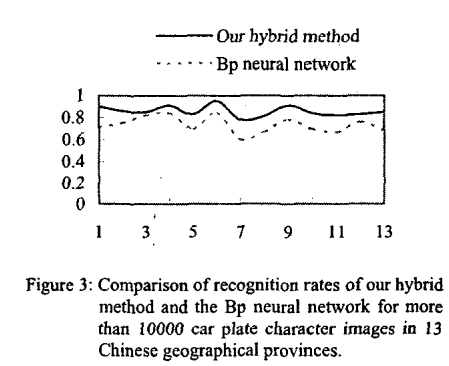 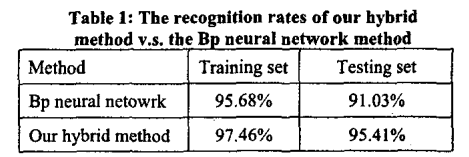